CMWG Update to WMS
CRR Framework Update:
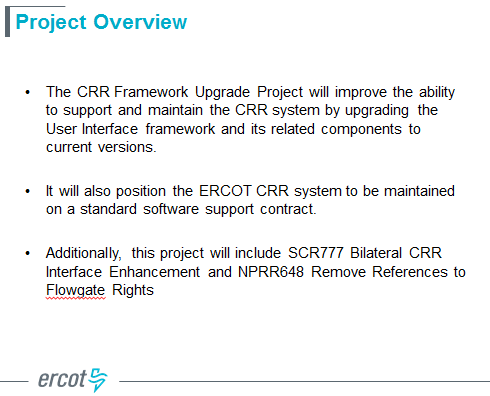 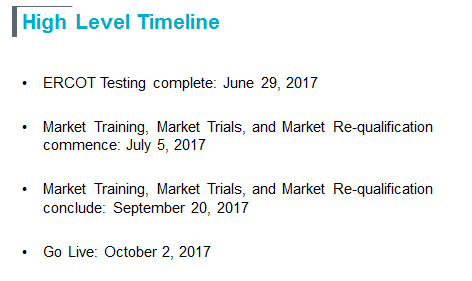 CMWG Update to WMS
Monthly Report on Chronic / Severe Constraints 
	MISGridTransmissionReal-time 	Operations
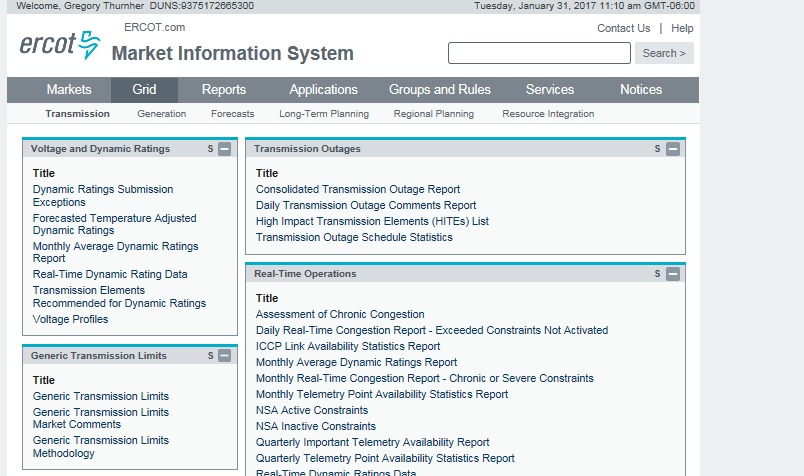 CMWG Update to WMS
Discussed and verified that GTCs were appropriately modeled (or not modeled) in CRR auction models
Reviewed NPRR 809 ERCOT comments
Considered 
Extension of 3 year auction timeline
Effect of eliminating derations
Proposed 
New leadership of CMWG in March, potential VC vacancy
CMWG/QMWG Merger to form EWG